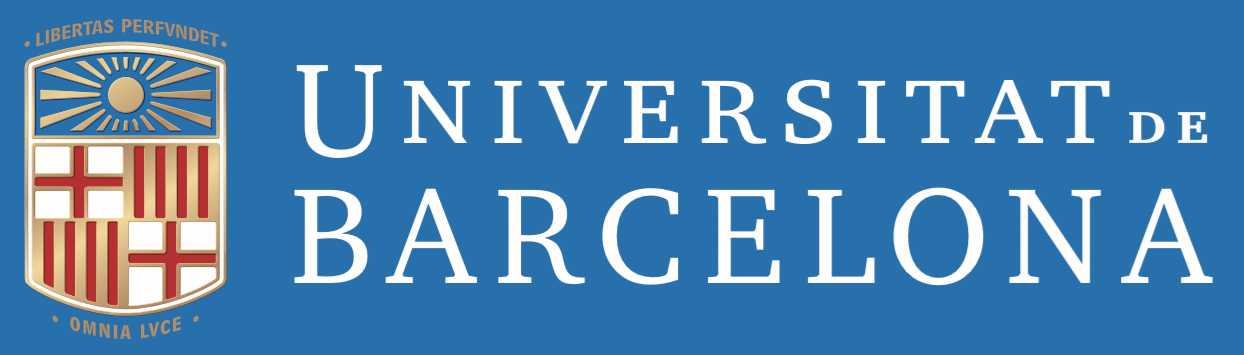 Metodología Qualitativa Pràctica
Pilar Folgueiras Bertomeu
Metodologia Qualitativa. Dinàmica 1. Inici
Paradigma
Metodologia
Tècniques
Quan penso en la investigació qualitativa, la primera paraula que ve a la meva ment és ...

La investigació qualitativa l'associo amb…
Metodologia Qualitativa. Dinàmica 2.  Característiques
Paradigma
Metodologia
Tècniques
Es poden associar els següents enunciats a una metodologia d'investigació qualitativa?

L'estudi d'algun comportament dels estudiants a la classe d’Investigació Socioeducativa.
L'estudi de la reacció dels estudiants a una activitat  experimental feta a classe segons unes categories predeterminades, que han estat descrites prèviament com a base de l'estudi. 
 Basar els descobriments en un sol grup de dades. 
Presentar les dades de forma numèrica. 
Emprar diverses tècniques de recollida d'informació per triangular la informació.
Començar l’estudi amb una hipòtesi que confirmar. 
Controlar les condicions en què es produeix el fenomen que estudiarem. 
 Incloure la perspectiva dels participants en l'anàlisi de dades. 
 Prendre una mostra dels estudiants per després extrapolar els resultats.
Cliqueu aquí per respondre
Metodologia Qualitativa. Dinàmica 3. Preguntes Inicials
Paradigma
Metodologia
Tècniques
1. Visionat dels següents videos
Video 1. https://www.youtube.com/watch?v=JJzXzvMRVeI
Video 2. https://www.youtube.com/watch?v=JzPPQ9zyvLc&feature=relmf
2. En equips de treball, formula interrogants de recerca.
Metodologia Qualitativa. Dinàmica 3. Preguntes inicials
Paradigma
Metodologia
Tècniques
1. Visionat dels següents videos
Video 1. https://www.youtube.com/watch?v=JJzXzvMRVeI
Video 2. https://www.youtube.com/watch?v=JzPPQ9zyvLc&feature=relmf
2. En equips de treball, formuleu temes i Po interrogants de recerca.
Metodologia Qualitativa. Dinàmica 4. Criteris de Rigor
Paradigma
Metodologia
Tècniques
Un equip de recerca del grau d'educació social està realitzant una investigació sobre la relació educativa entre les i els educadors d'un CRAE del barri de Sants i les i els adolescents que conviuen al Centre. Volem conèixer i aprofundir en aquesta relació per entendre millor les situacions que es donen en el dia del Centre. Esperen que amb els resultats trobats puguin trobar, també, propostes per millorar aquesta relació.
Després d'elaborar el projecte de recerca (primera etapa), han començat a fer el treball de camp (segona etapa). En concret:
Han fet una caracterització en profunditat del centre a partir dels documents del CRAE
Han elaborat entrevistes semiestructurades i les estan fent amb els i les adolescents.
Han elaborat un grup de discussió i l'han aplicat amb les educadores i educadors del centre.
Han elaborat una entrevista semiestructurada amb la directora del Centre.
A més una de les persones de l'equip, treballa al CRAE i posarà en pràctica la tècnica de l'observació participant.
Les tècniques aplicades tenen l'objectiu comú d'aprofundir en el coneixement d'aquesta relació educativa. Estan transcrivint tota la informació.
Quins procediments de rigor científic està aplicant l'equip de recerca?Aquests procediments formen part de criteris de Rigor Científic. Quins? Expliqueu amb les vostres paraules els criteris seleccionats.
Metodologia Qualitativa. Dinàmica 5. Ètica
Paradigma
Metodologia
Tècniques
Projecte 1. Estudi de Cas
Andrea és directora d'un CRAE, vol realitzar una investigació sobre la qualitat de les intervencions en el centre. Per a això, comenta que l'estudi serà anònim i confidencial. Tot i això algunes persones no volen ser registrades amb gravadora de veu.
Projecte 2. Observació participant
Es proposa un projecte centrat en les pedagogies i pràctiques en una gran escola d'idiomes. Per obtenir una autèntica comprensió "des de dins", la persona investigadora proposa inscriure's com a alumna a l'escola i realitzar una observació encoberta de les classes, gravant les sessions amb una gravadora de veu digital. També s'entrevistarà a l'alumnat sobre les seves experiències a l'escola.
Projecte 3. Estudi qualitatiu
Pere -estudiant d'Educació Social- planteja un projecte d'investigació on l'objectiu principal és; conèixer com viuen les prostitutes de Raval la seva condició de marginació. Per no deixar-se influenciar pels estudis previs decideix començar el treball empíric sense realitzar cap mena de recerca documental.
Metodologia Qualitativa. Dinàmica 6. Mètodes
Paradigma
Metodologia
Tècniques
1. Davant el següent problema de recerca:
 
¿Com viuen les persones creients la seva relació amb la fe?
 
Quin mètode d'investigació es podria fer servir?. Quina podria ser la mostra de l'estudi?
Justifica la teva resposta:
 
2. Posa un exemple de problema de recerca on podria ser adequat fer servir l'etnografia:
Metodologia Qualitativa. Dinàmica 7. Preguntes generals
Paradigma
Metodologia
Tècniques
Davant els seguents enunciats selecciona la resposta correcta.
 
Un investigador es dirigeix a una comunitat afro descendent i de manera sistemàtica entrevista als principals líders de la comunitat i a algunes persones majors d'edat al voltant de la història de la seva comunitat. A la fi de la jornada transcriu en el seu diari les impressions obtingudes en aquella comunitat i fa una anàlisi a profunditat sobre les dades recollides. L'enunciat anterior permet establir que:
 
a) Les tasques que realitza l'investigador formen part d'un estudi qualitatiu.
b) L'investigador realitza un estudi tipus experimental.
c) Les tasques que realitza l'investigador formen part d'un estudi quantitatiu.
 
Els principals models de l'enfocament qualitatiu tenen com a propòsit la comprensió de l'objecte d'estudi en la seva complexitat sense representativitat estadística ''. Sota aquest enfocament es destaquen dissenys d'investigació com ara:
 
a) Etnografia, estudi de cas i fenomenologia.
b) Etnografia, investigació per enquesta i estudi experimental.
c) Fenomenologia, teoria fonamentada i estudi correlacional.
 
Un grup d'investigadores busca comprendre com afecta les dones l'experiència de ser abusades sexualment en el seu desenvolupament psicològic com a mares. Quin tipus d'investigació s'ha d'aplicar per a aquest cas?:
a) Qualitativa.
b) Quantitativa.
 
El procés de les investigacions amb enfocament qualitatiu és:
a) Descriptiu, hermenèutic i fenomenològic enfront de les realitats socials i culturals.
b) Generalitzat i estàtic.
c) Un enfocament completament innovador en investigació.
d) Similar a la investigació quantitativa perquè fa servir dades estadístiques.